Паспорт межмуниципального проекта «От образовательных практик – к инновационным моделям внеурочной деятельности»
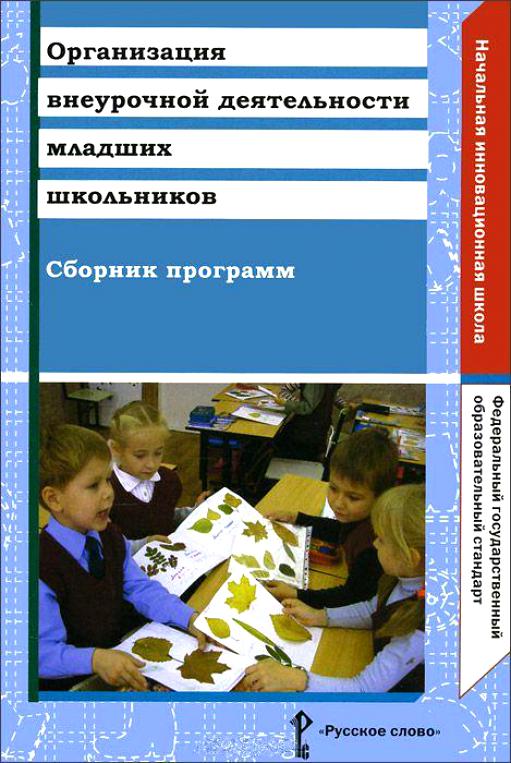 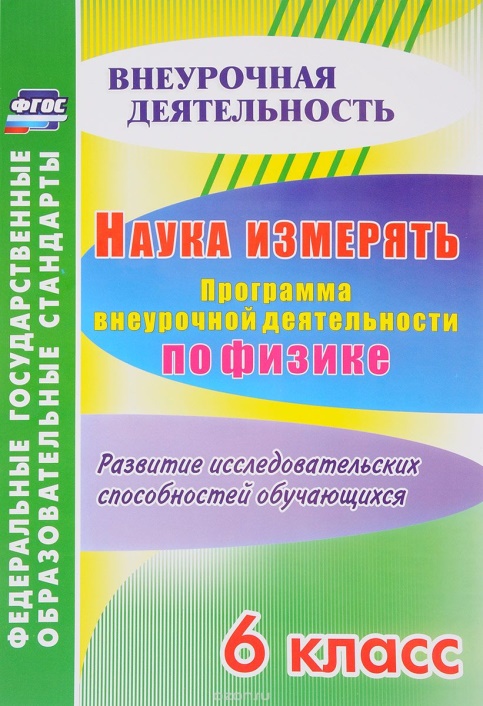 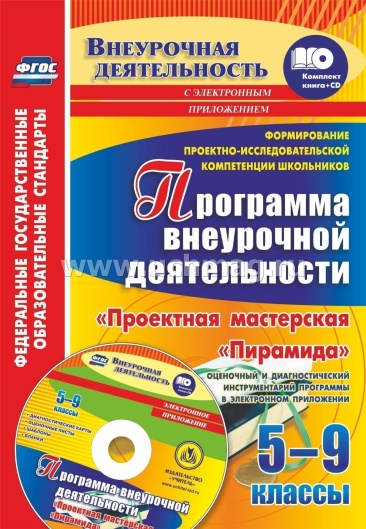 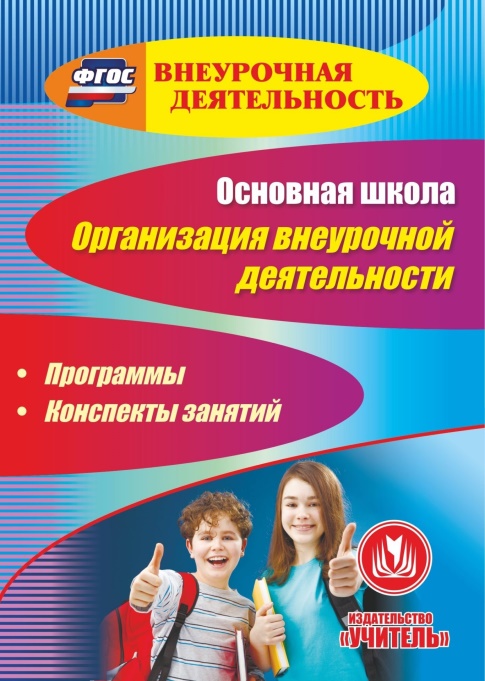 Руководитель проекта: Близнецова Е.В., методист ,  методист МБУ ДПО "ИМЦ" г. Добрянка
Куратор: Дремина И.А., н. сотрудник отдела воспитания и социализации ГАУ ДПО ИРО ПК
Целеполагание
Цель:
Создание и апробация инновационных моделей внеурочной деятельности на основе результативных образовательных практик, реализованных в педагогической деятельности участников проекта
Задачи:
Определить участников, показатели результативности, контрольные точки  проекта.
Организовать оперативное взаимодействие участников  межмуниципальной площадки
Разработать методический конструктор создания инновационных моделей внеурочной деятельности 
Представить инновационные продукты на  краевых площадках обобщения педагогического опыта
Показатели результативности проекта
Контрольные точки проекта